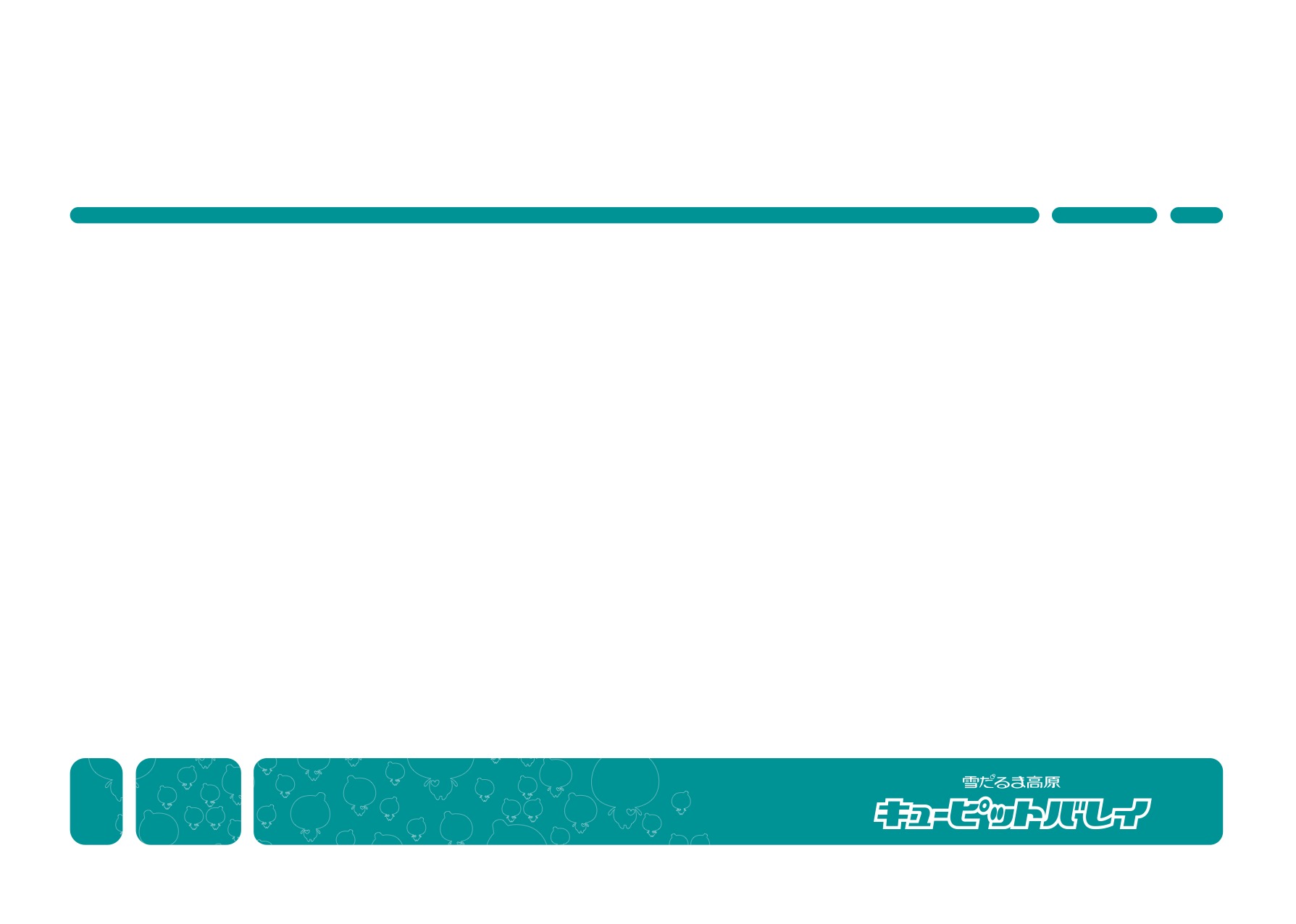 スキー・スノーボードスクール休校のご案内
日頃よりキューピットバレイスキー・スノーボードスクールをご利用いただき
誠にありがとうございます。
学校スキー団体の受け入れに伴い、下記日程を休校とさせていただきます。
大変ご迷惑をおかけいたしますが、ご理解、ご協力をお願い申し上げます。
休校日

２月１日(火)、２日(水)、３日(木)